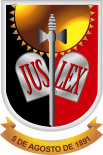 Ministério Público do Estado da Paraíba
Procuradoria-Geral de Justiça
Gerência de Planejamento e Gestão - Geplag
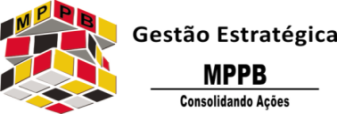